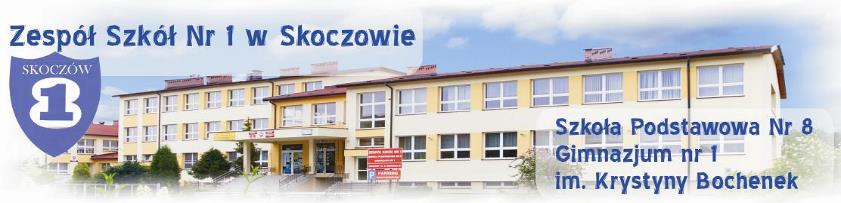 Klasa 1 d SProk szkolny 2014/2015
Wychowawca: mgr Anita Pawlik
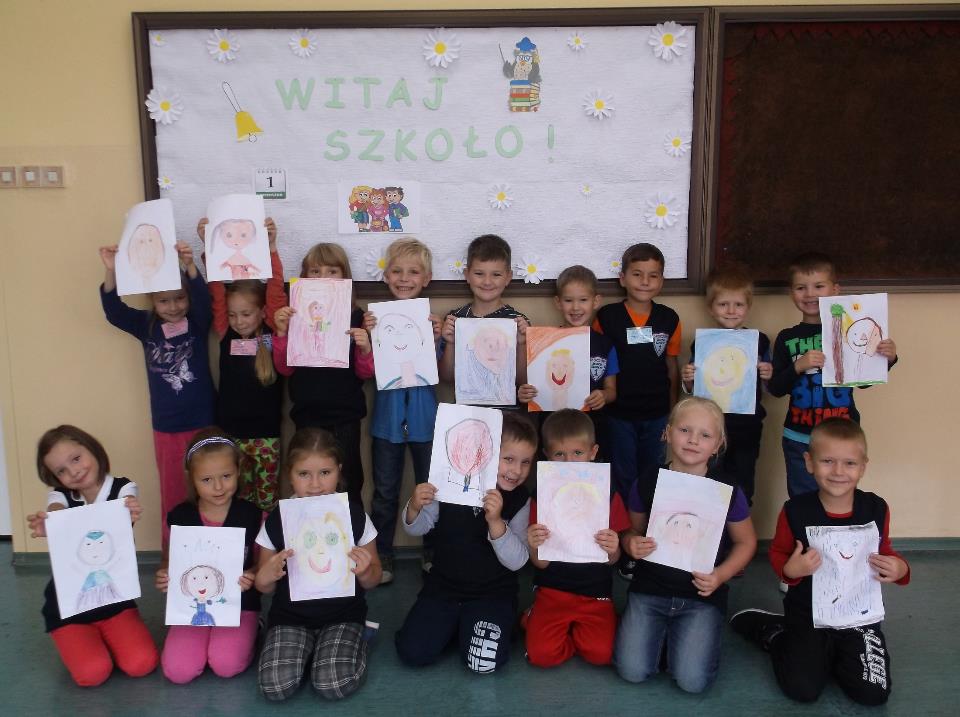 Jak nas widzą koledzy 
z klasy…
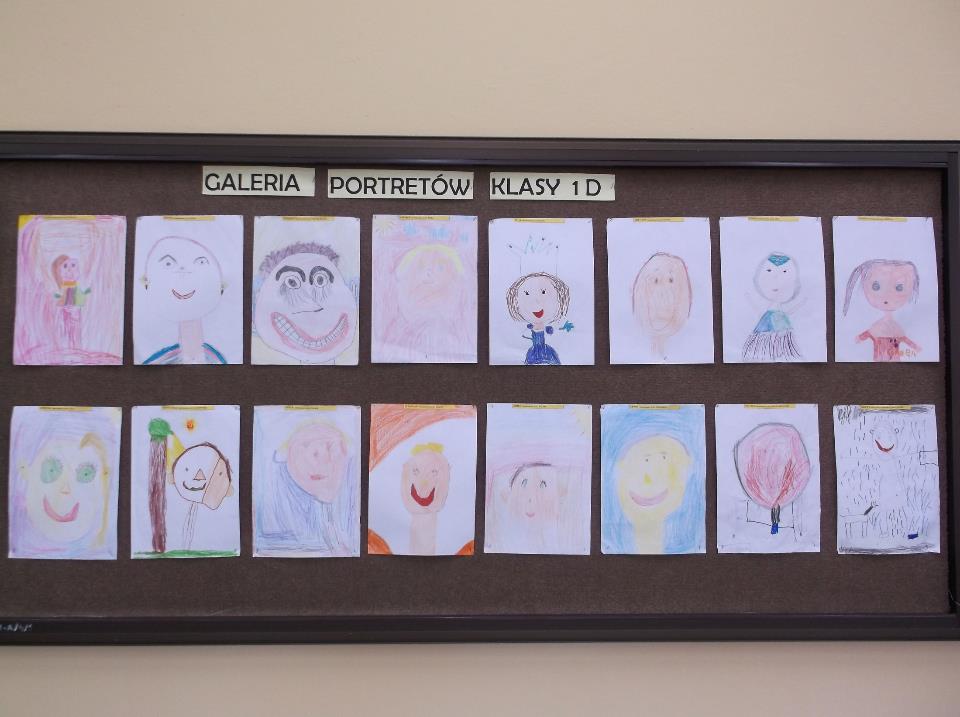 WSZYSCY PIĘKNI I USMIECHNIĘCI 
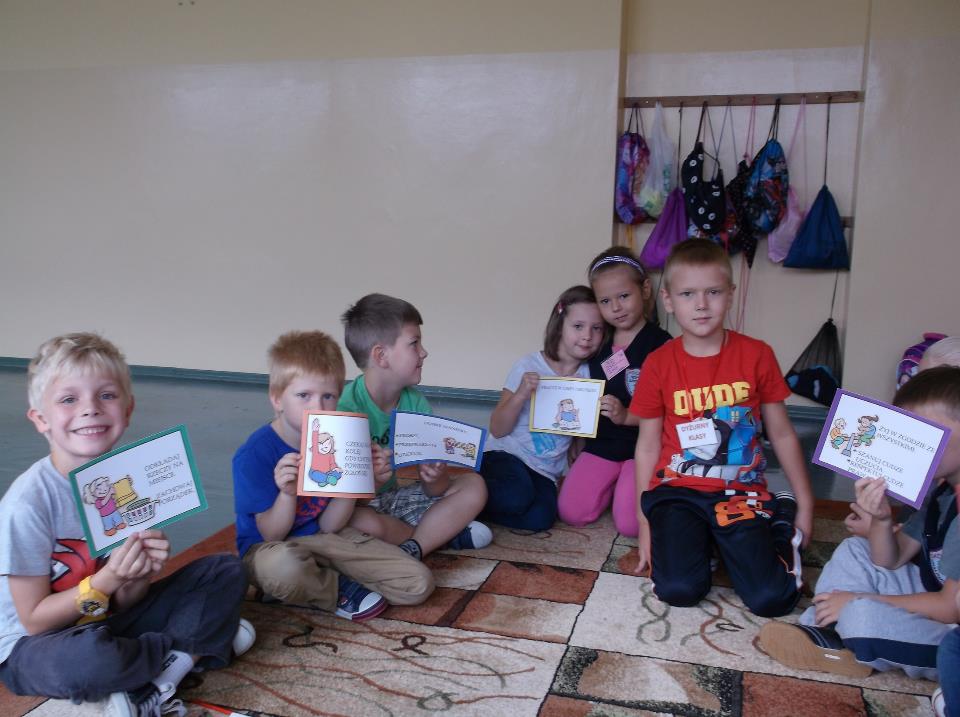 Zaczynamy od ustalenia
 zasad i obowiązków w naszej klasie. 
TO BARDZO WAŻE!
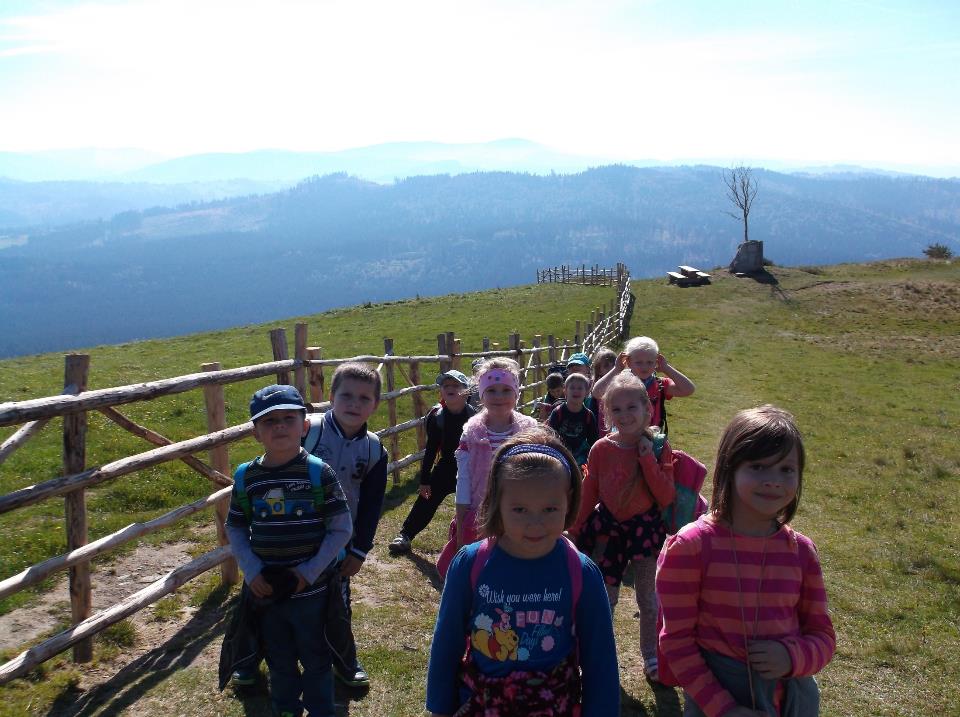 NASZA PIERWSZA WSPÓLNA WYCIECZKA  - ISTEBNA , KONIAKÓW
No to, w drogę…
Pierwszy punkt wycieczki: Chata Kawuloka w Istebnej
Mogliśmy zobaczyć stare sprzęty i instrumenty…
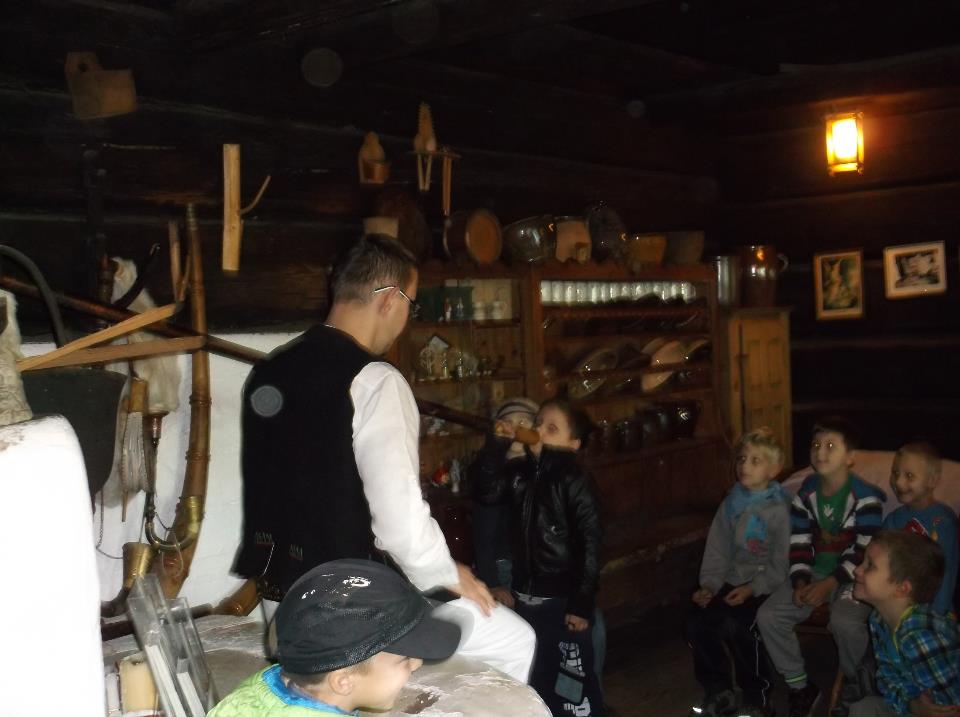 …a Bartek miał nawet okazję na jednym zagrać ;)
Drugi punkt wycieczki: Muzeum Koronek w Koniakowie
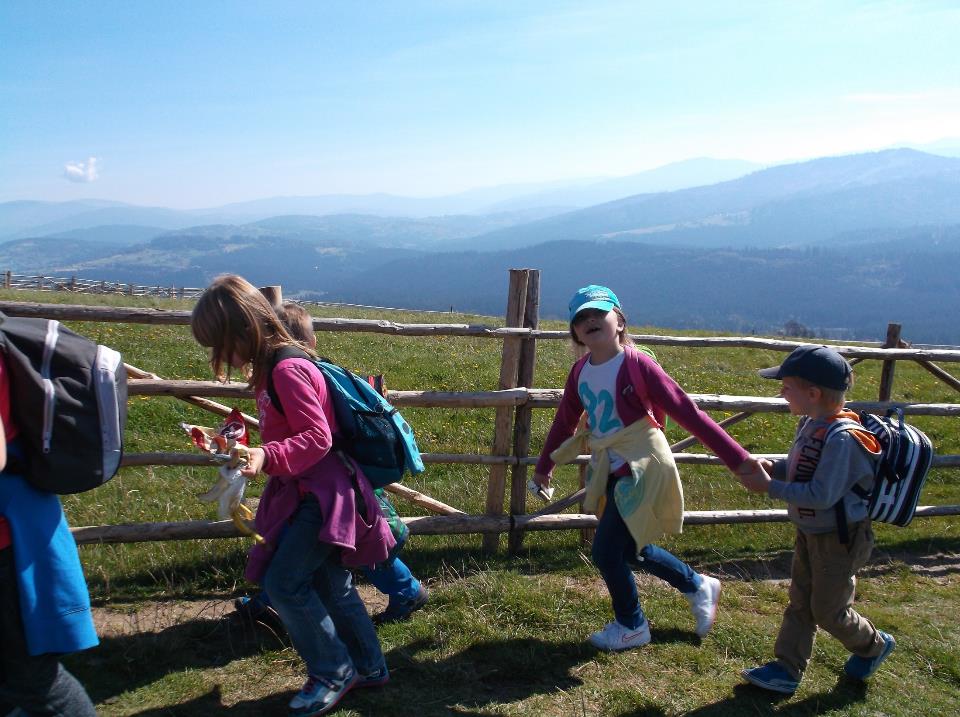 Z Ochodzitej mogliśmy podziwiać piękną 
panoramę Beskidów.
Pogoda była piękna…
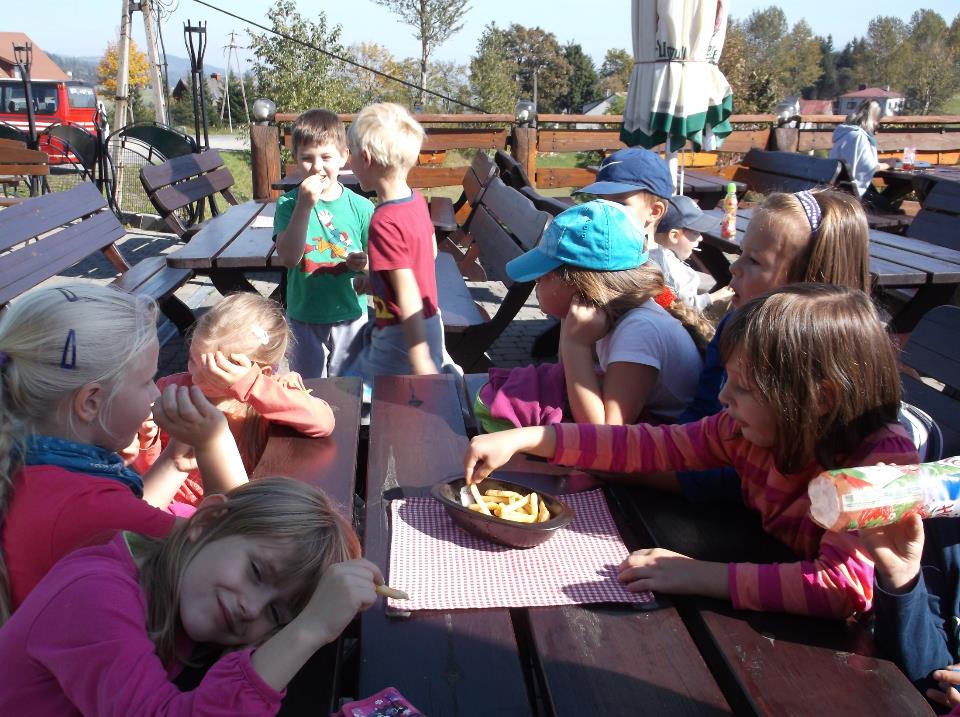 …czas na małe co nieco;)
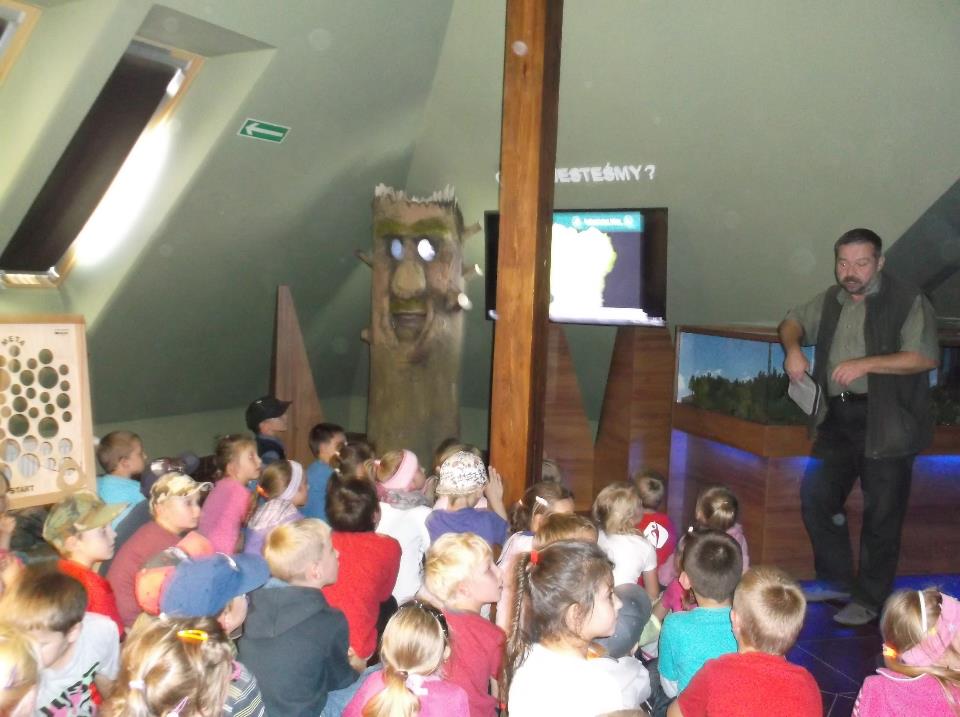 Odwiedziliśmy również
 Leśny Ośrodek Edukacji Ekologicznej…
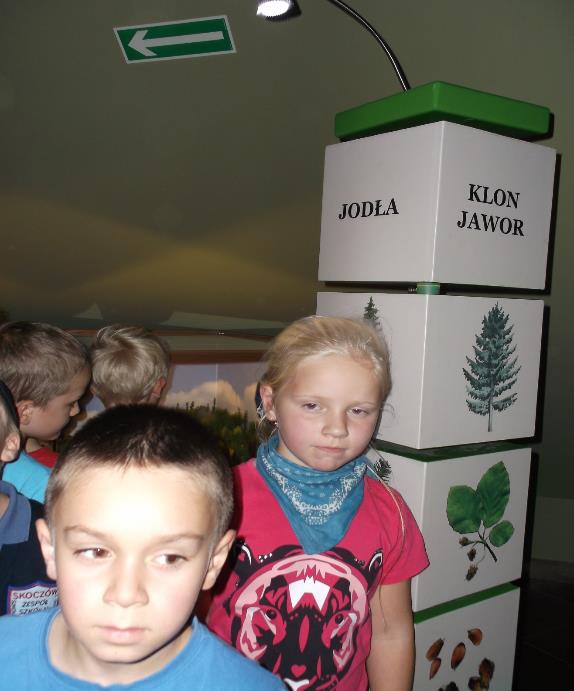 …gdzie mogliśmy oglądać ekspozycje ukazujące  faunę i florę beskidzkich lasów
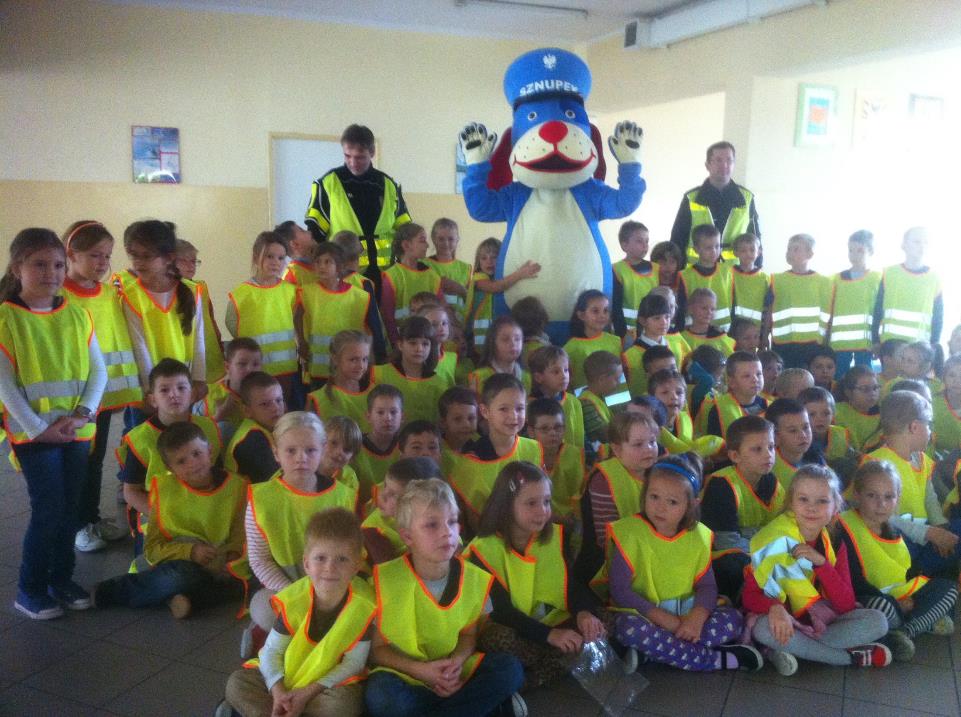 Spotkanie 
z Panami Policjantami
 i Sznupkiem 
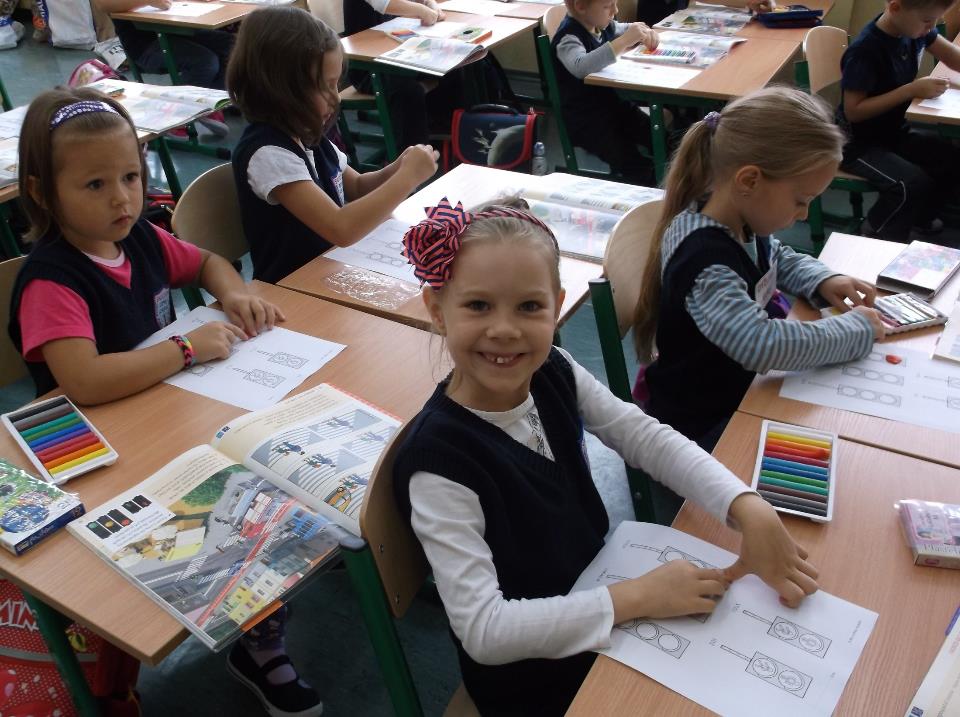 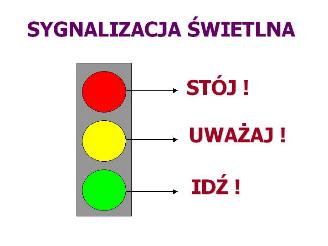 Bezpieczni
 na drodze
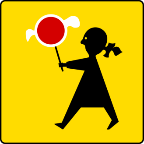 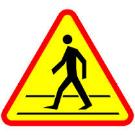 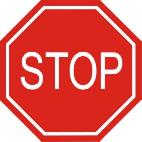 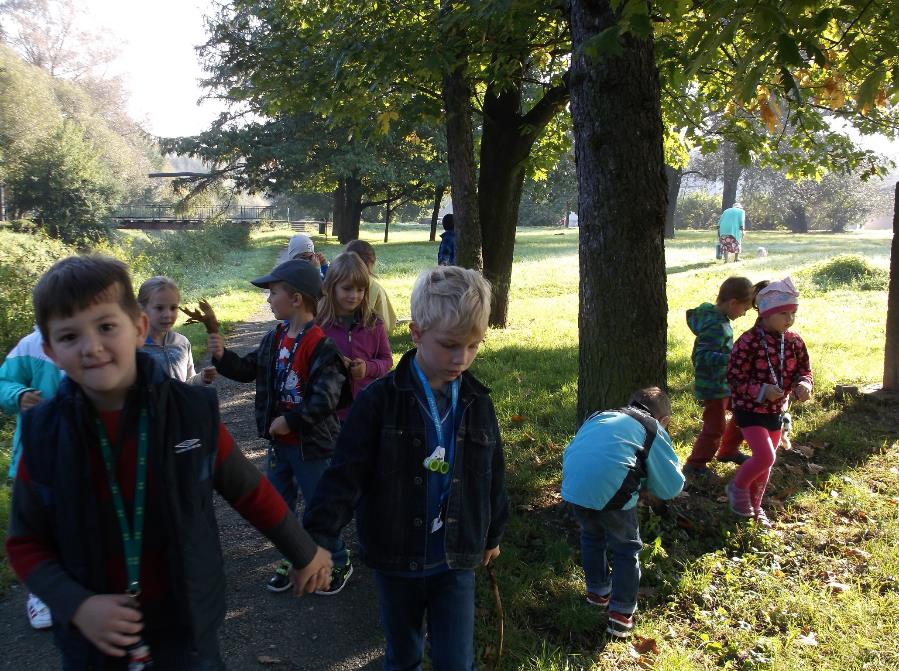 Piękna jesienna pogoda…
więc idziemy na spacer
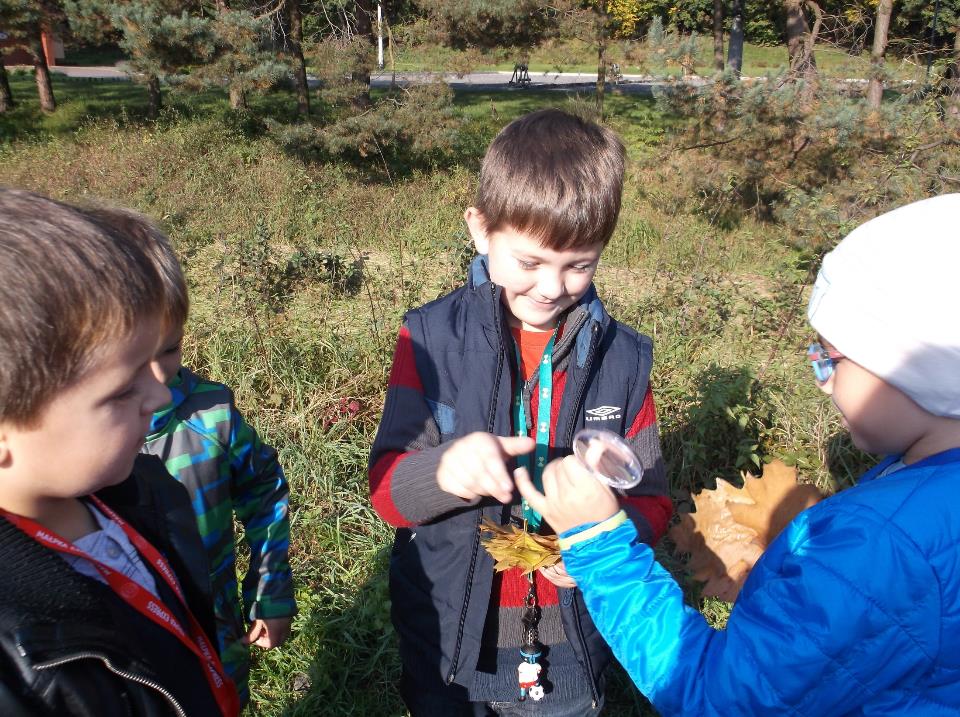 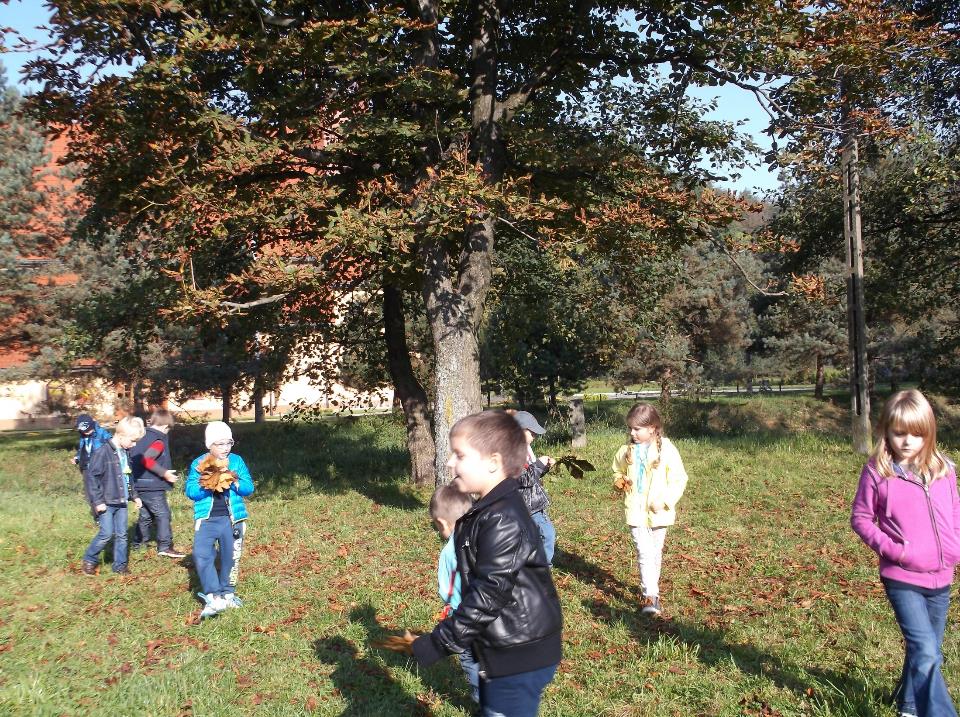 Zbieraliśmy liście, kasztany i żołędzie…
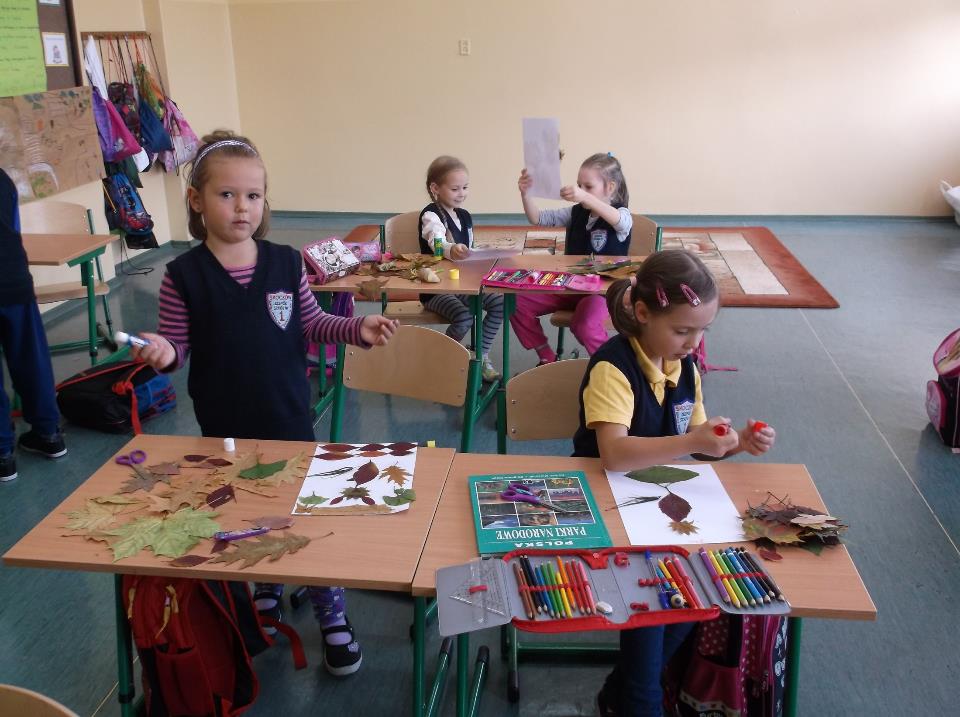 …aby potem móc zrobić z nich 
piękne prace plastyczne
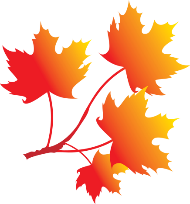 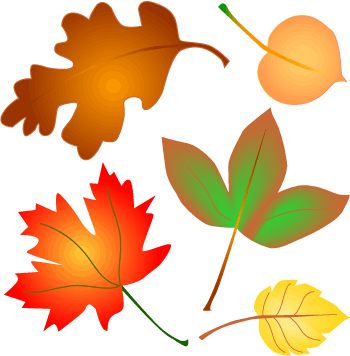 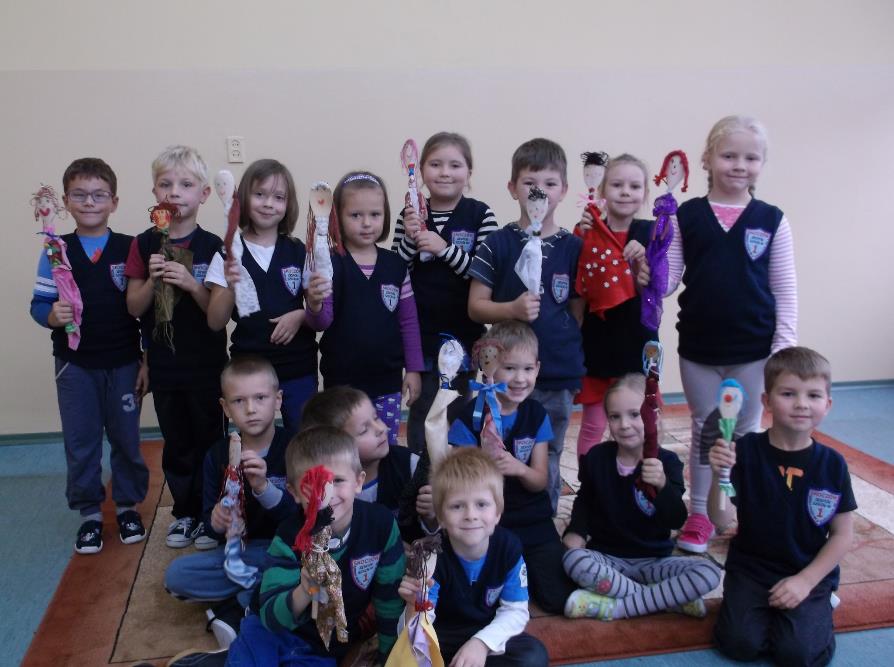 Nasze oryginalne drewniane lalki 
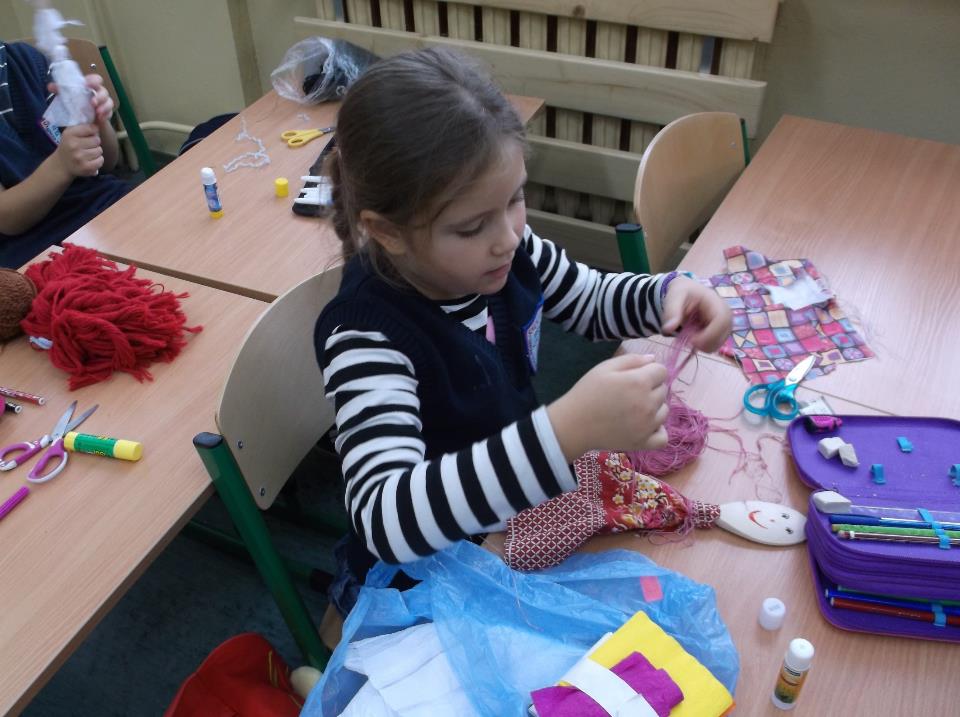 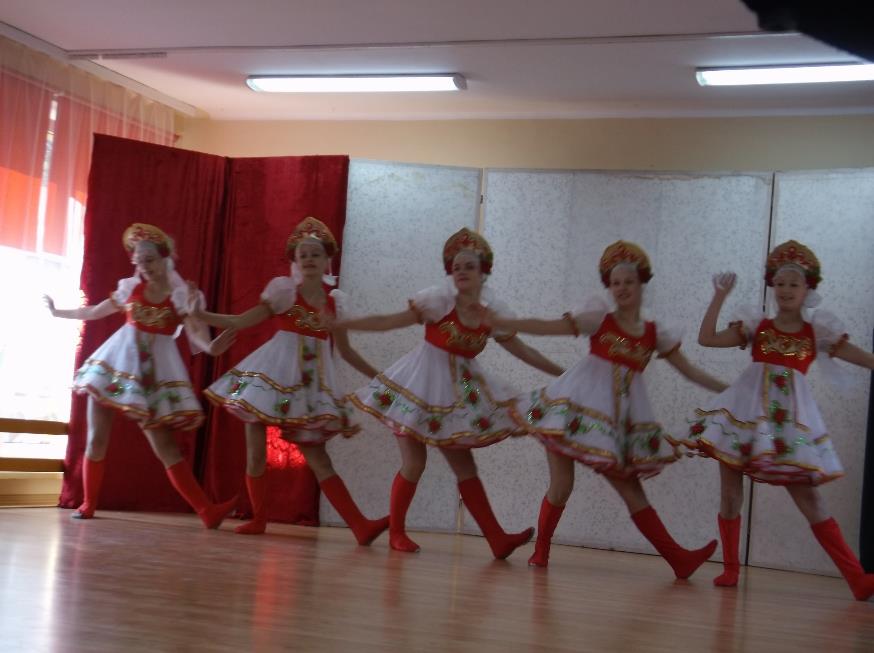 W naszej szkole gościliśmy  zespół taneczny „Kwieciste Gwiazdy” z Ukrainy.
Podziwialiśmy piękne tańce i stroje
Pasowanie na ucznia klasy pierwszej
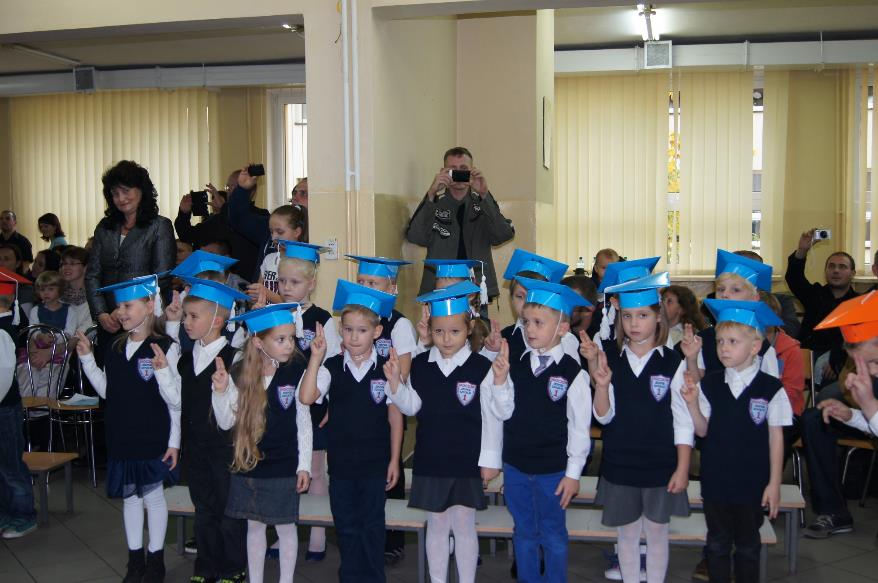 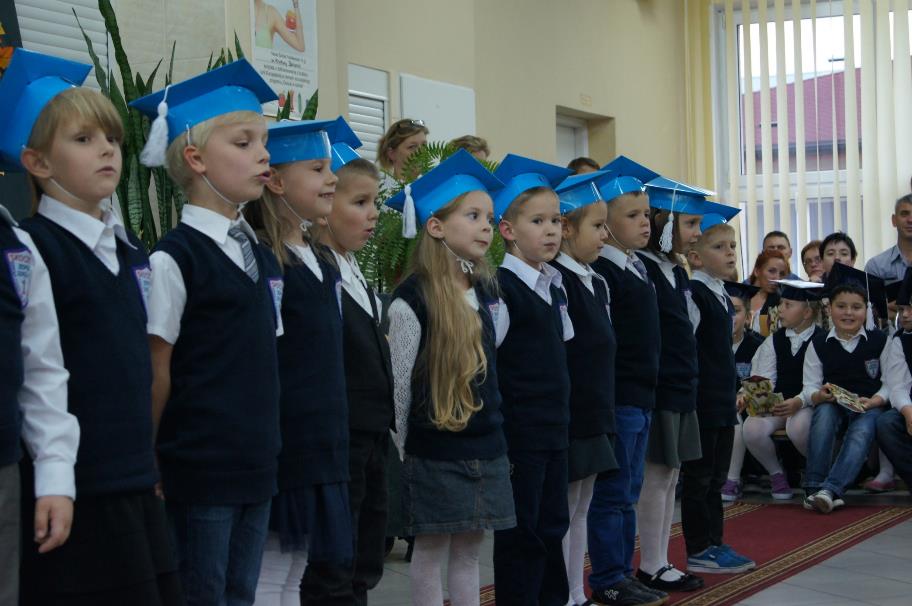 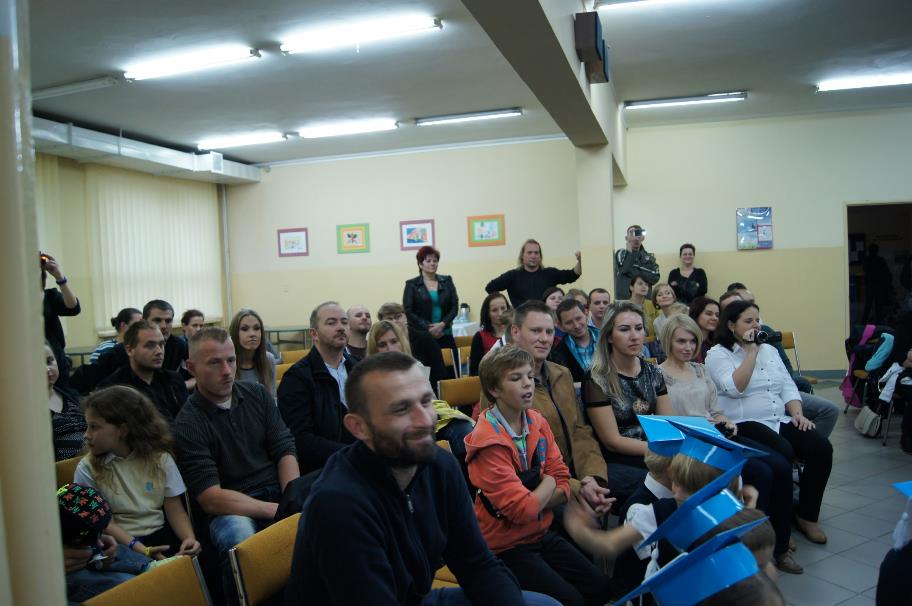 W tym dniu, 
byli z nami oczywiście 
nasi rodzice i bliscy.
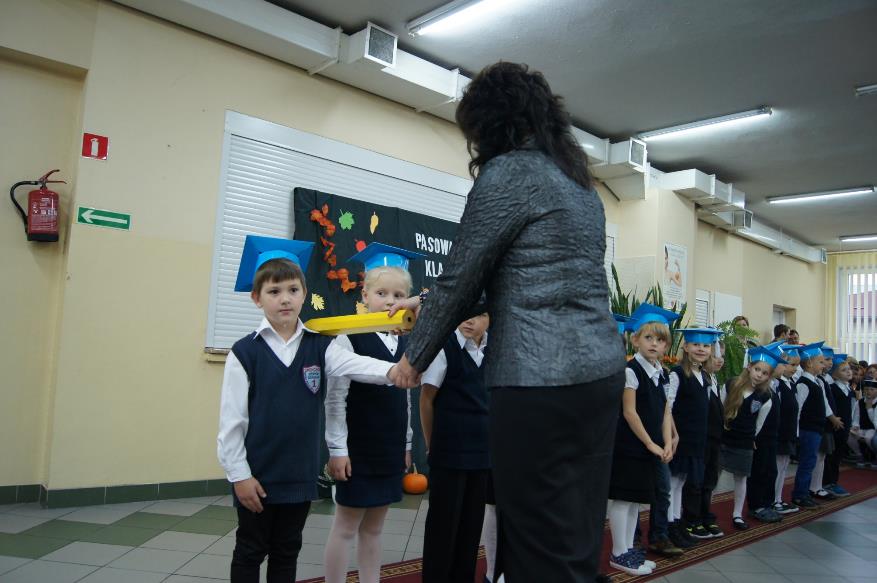 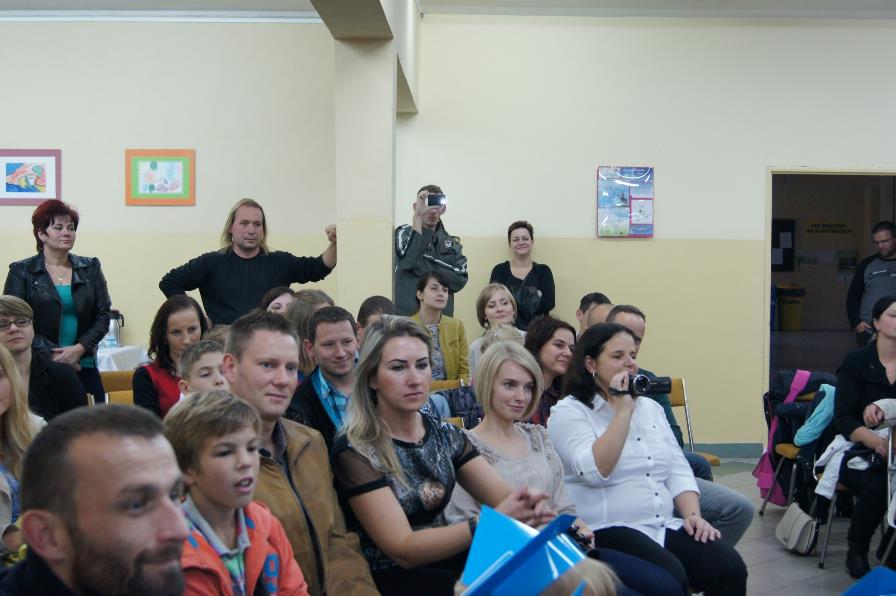 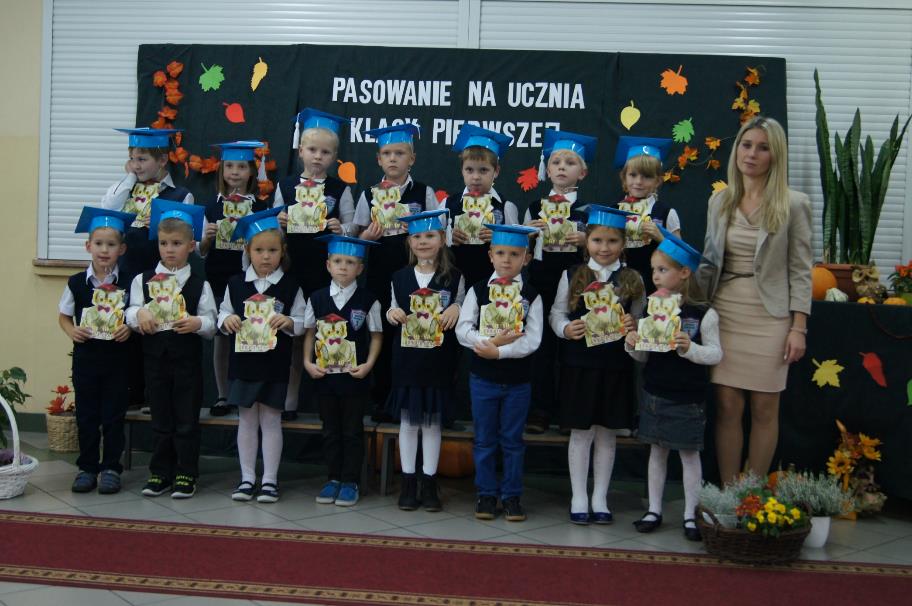 Wiemy, że owoce i warzywa są ważnymi składnikami  w odżywianiu…
…dlatego sami potrafimy już zrobić pyszne sałatki
„Prezent pod choinkę”…pomagamy potrzebującym dzieciom
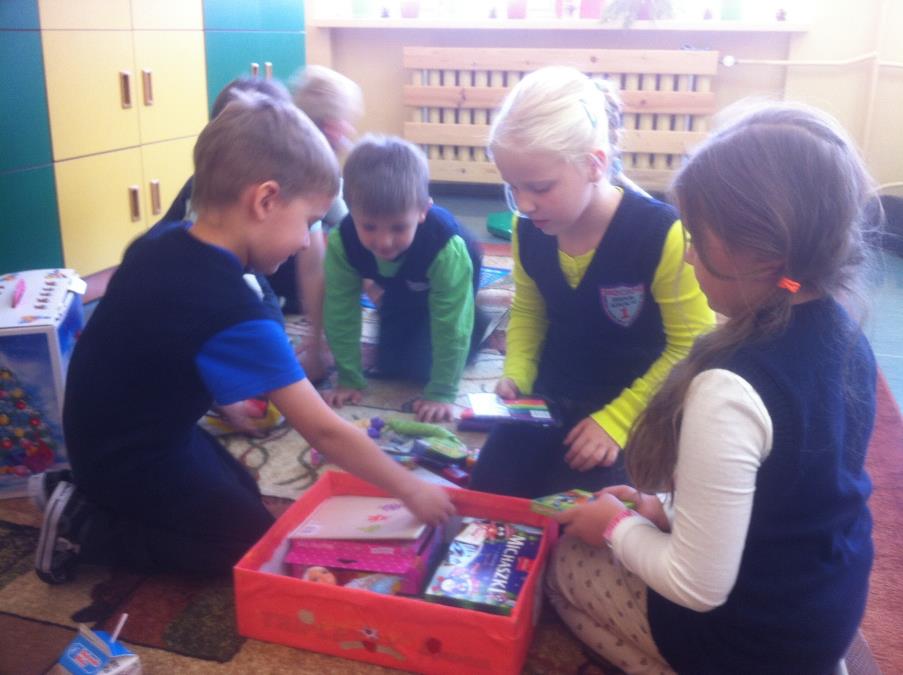 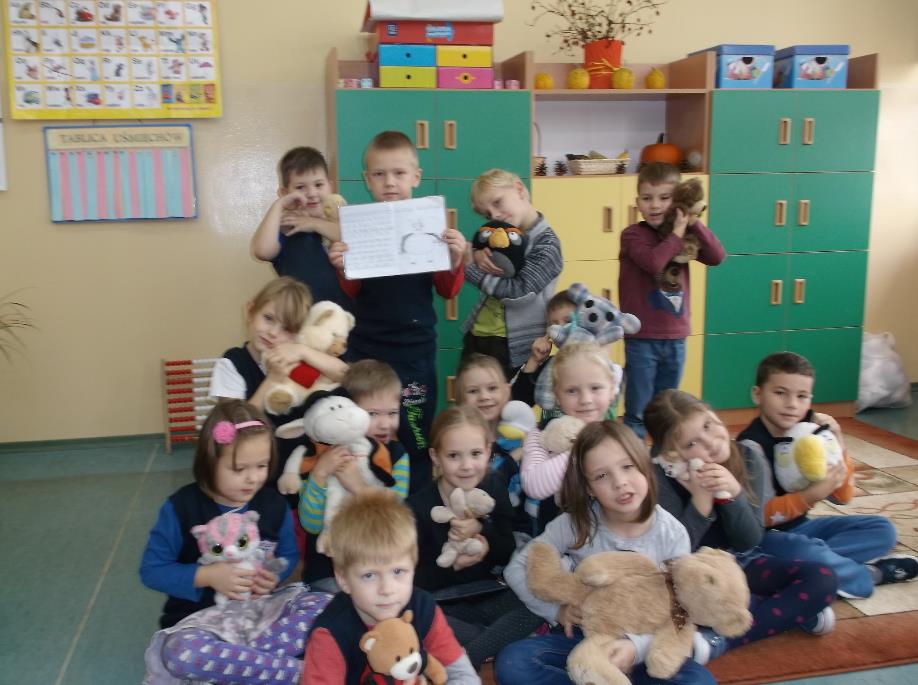 DZIEŃ PLUSZOWEGO MISIA
Każdy z nas przyniósł swoją ulubioną maskotkę
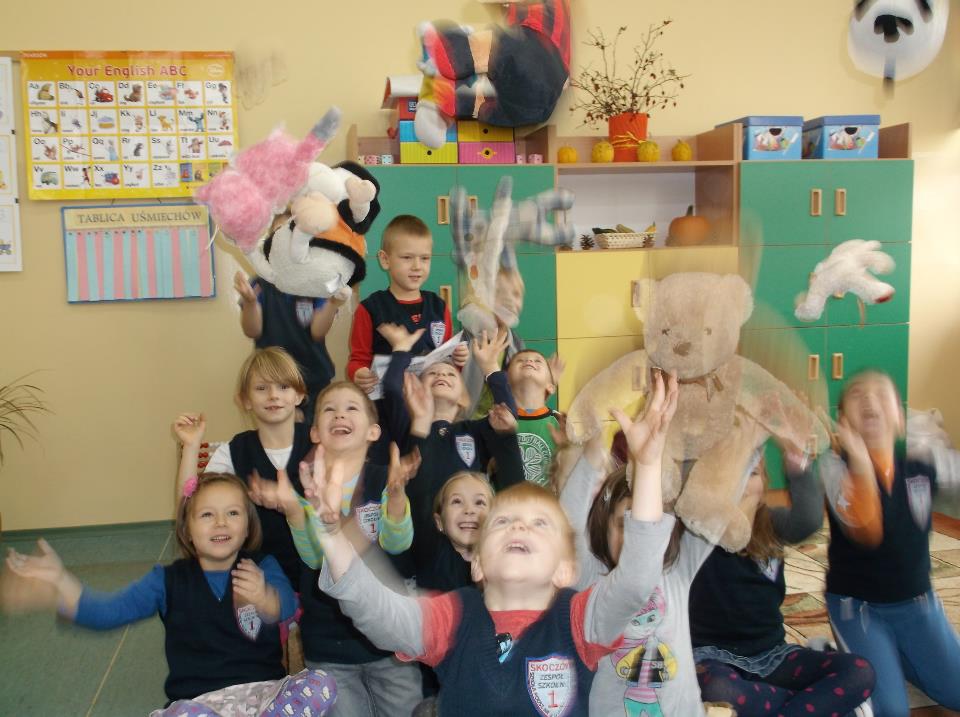 Latające misie  ;)
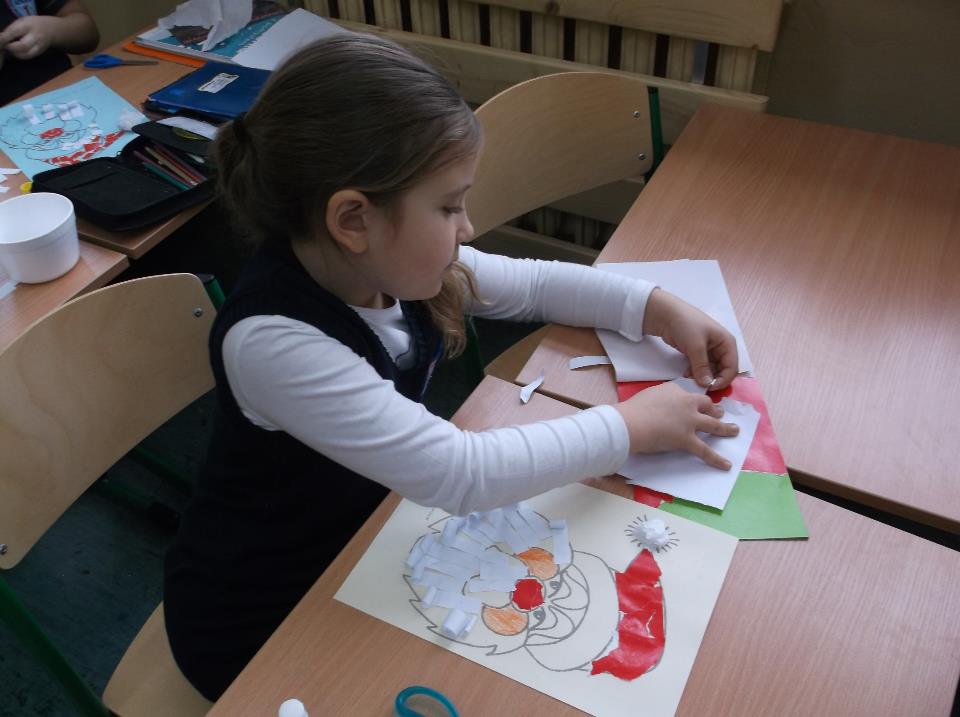 Już niedługo Mikołaj 
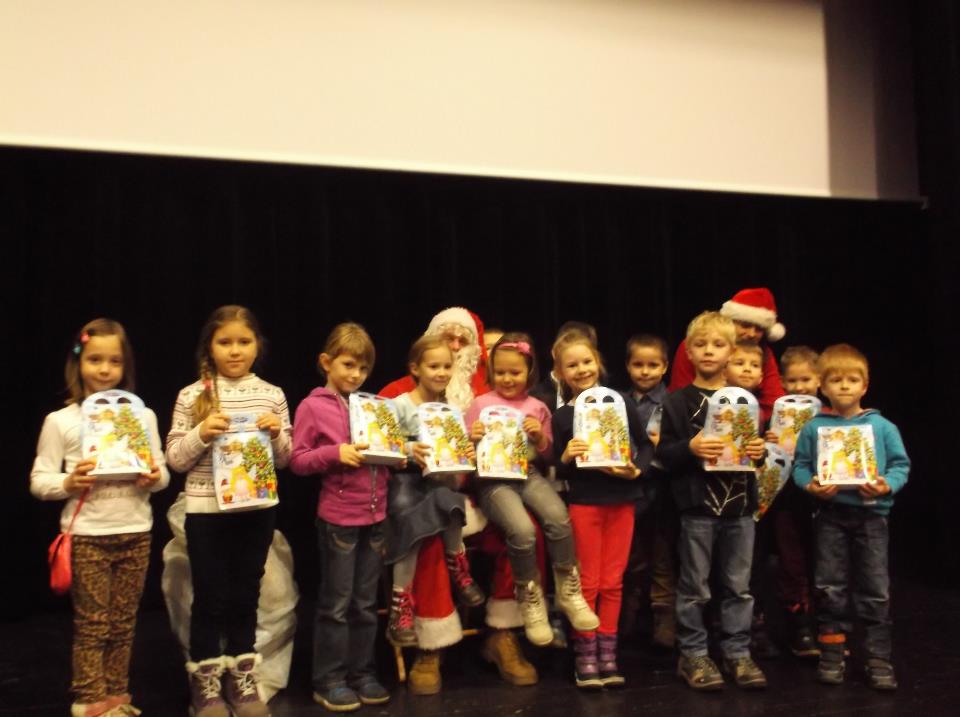 Spotkanie z Mikołajem
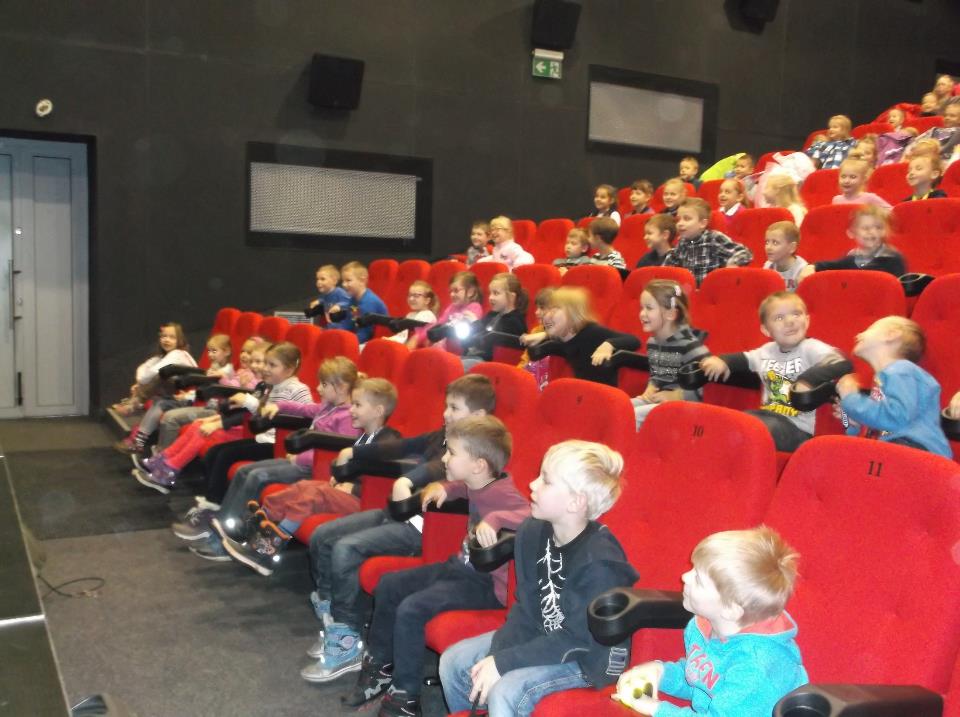 Nasza choinka będzie najpiękniejsza 
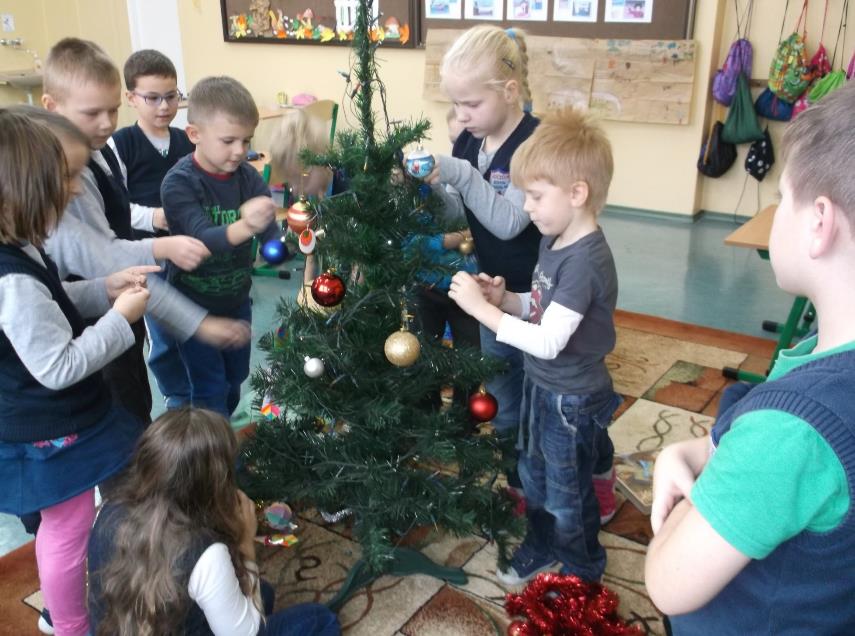 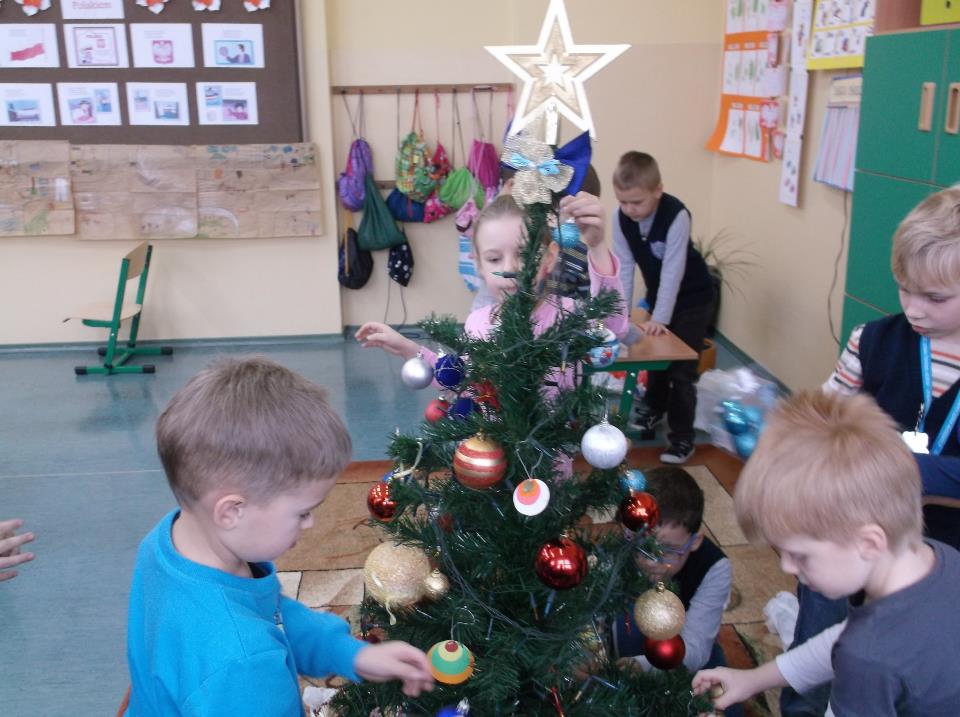 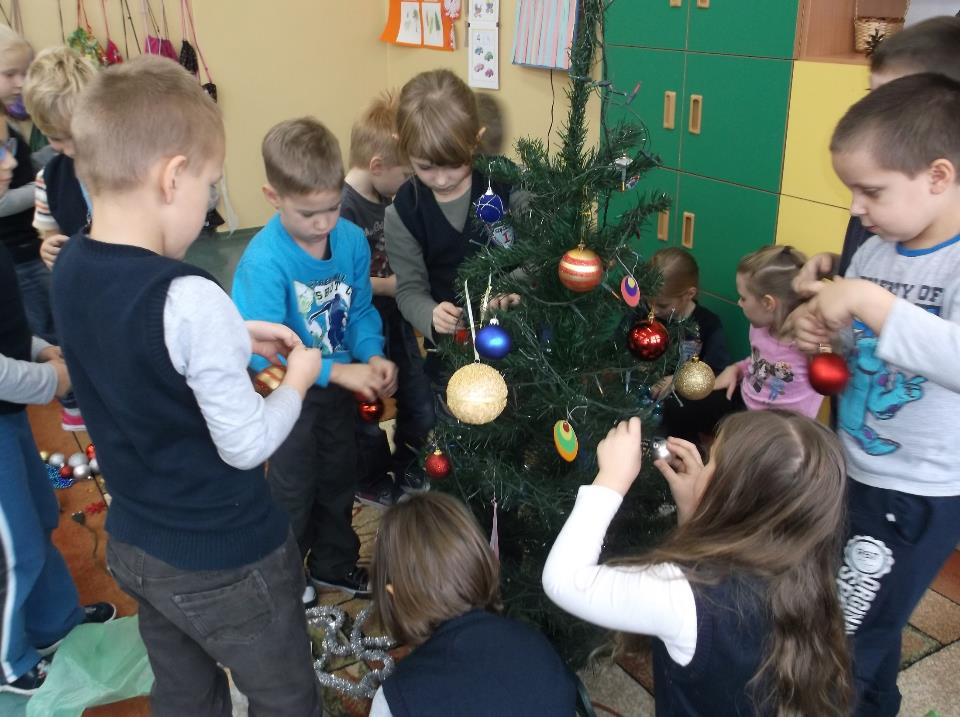 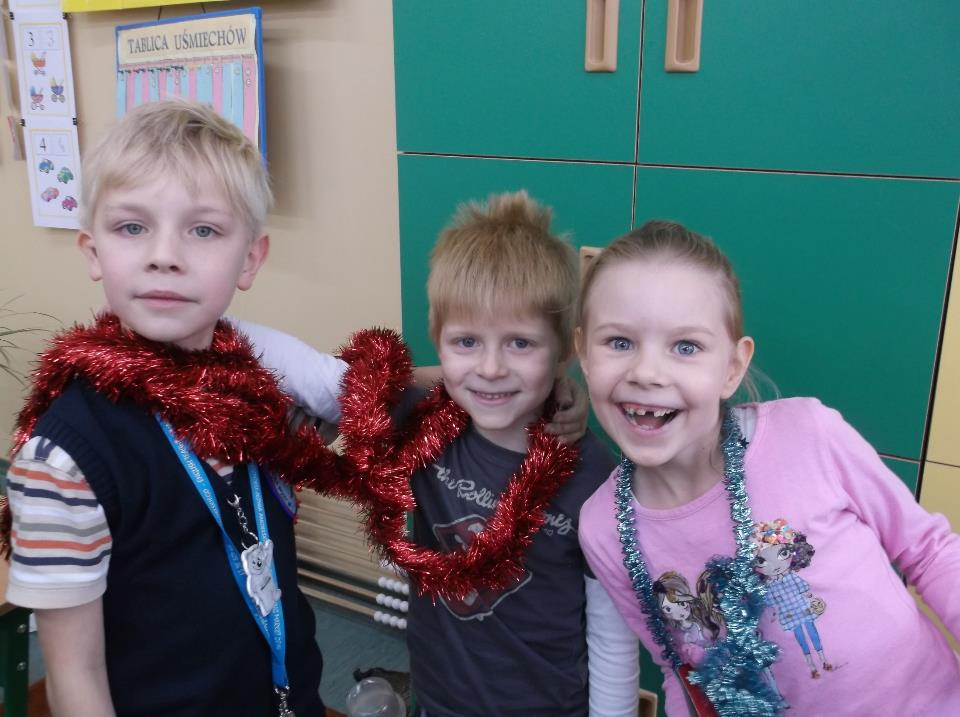 Niektórzy ubierali nie tylko choinkę ;)
Wigilijka klasowa
Życzyliśmy sobie pięknych i zdrowych Świąt Bożego Narodzenia
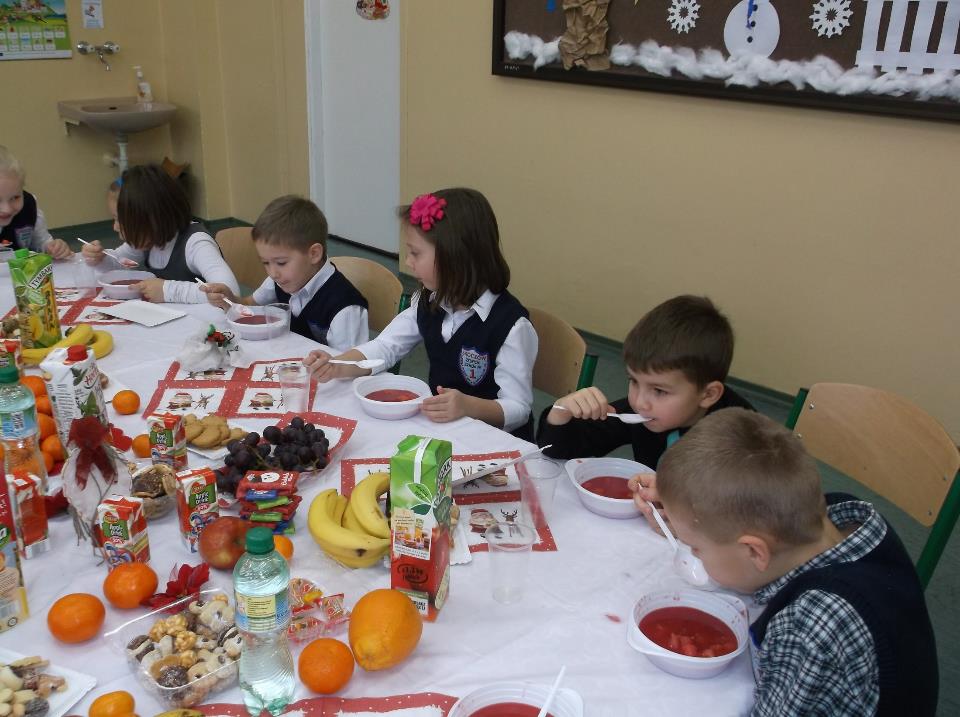 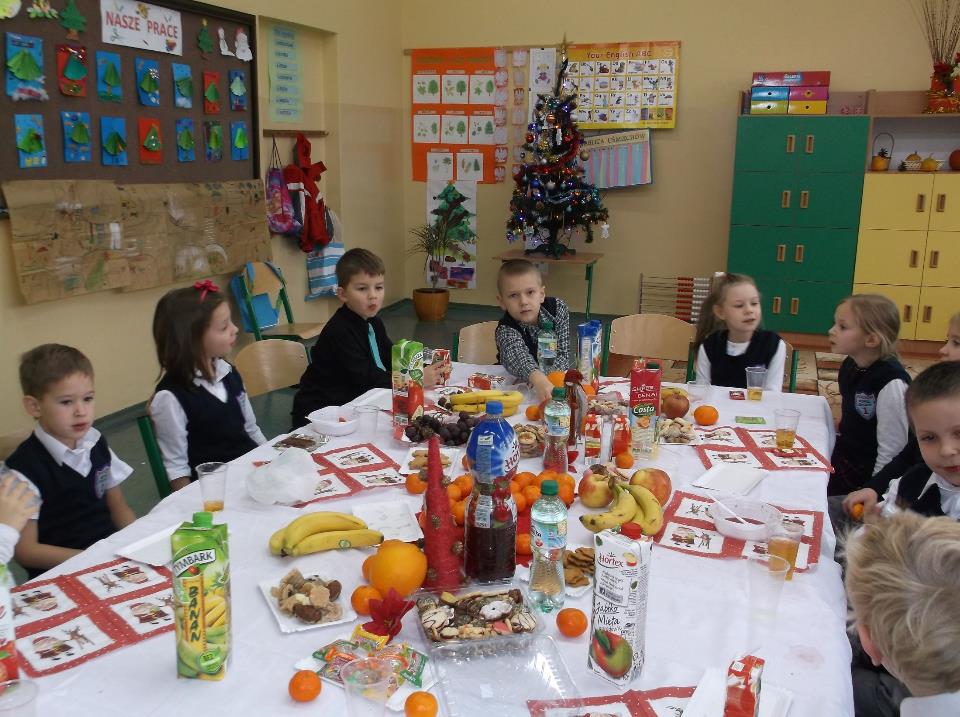 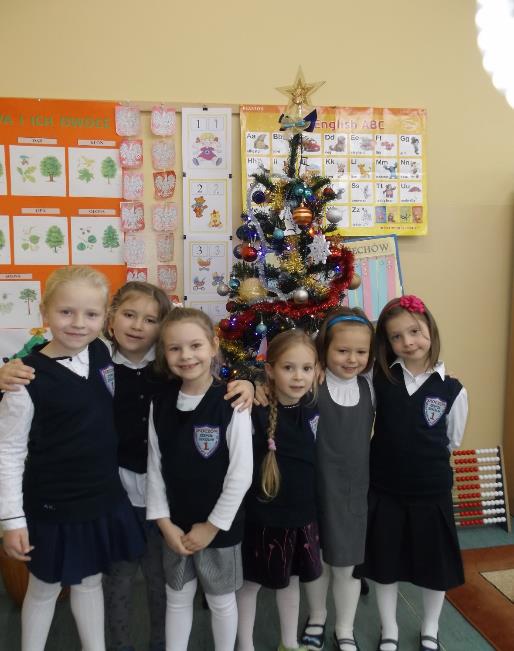 Piękniejsza część klasy ;)
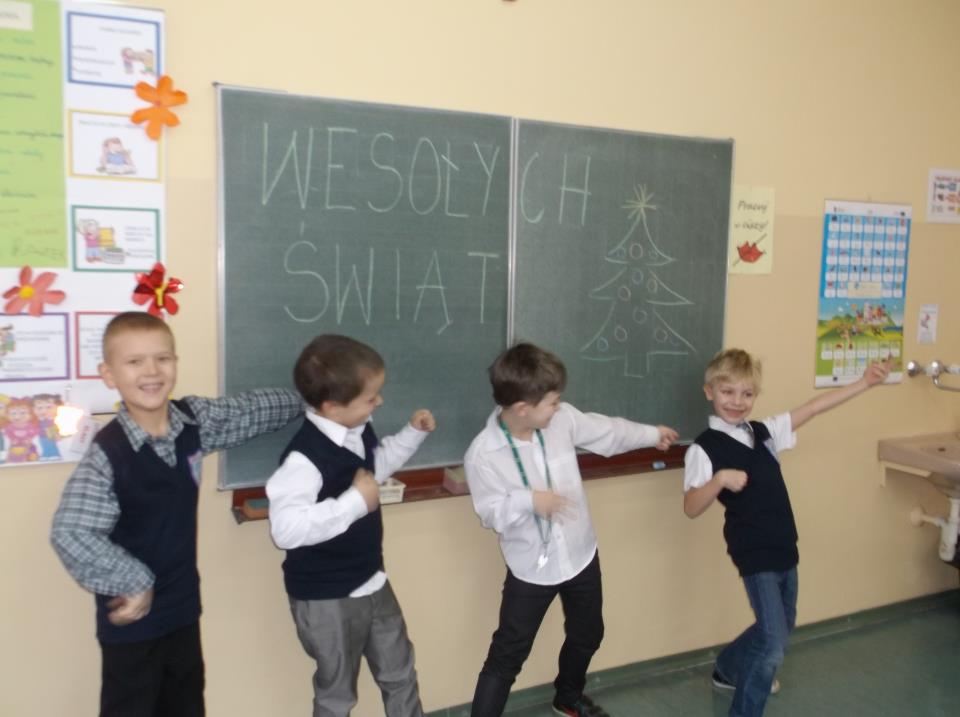 …ale chłopaków  też mamy 
wspaniałych i pomysłowych  :)
Kolędowanie na wesoło
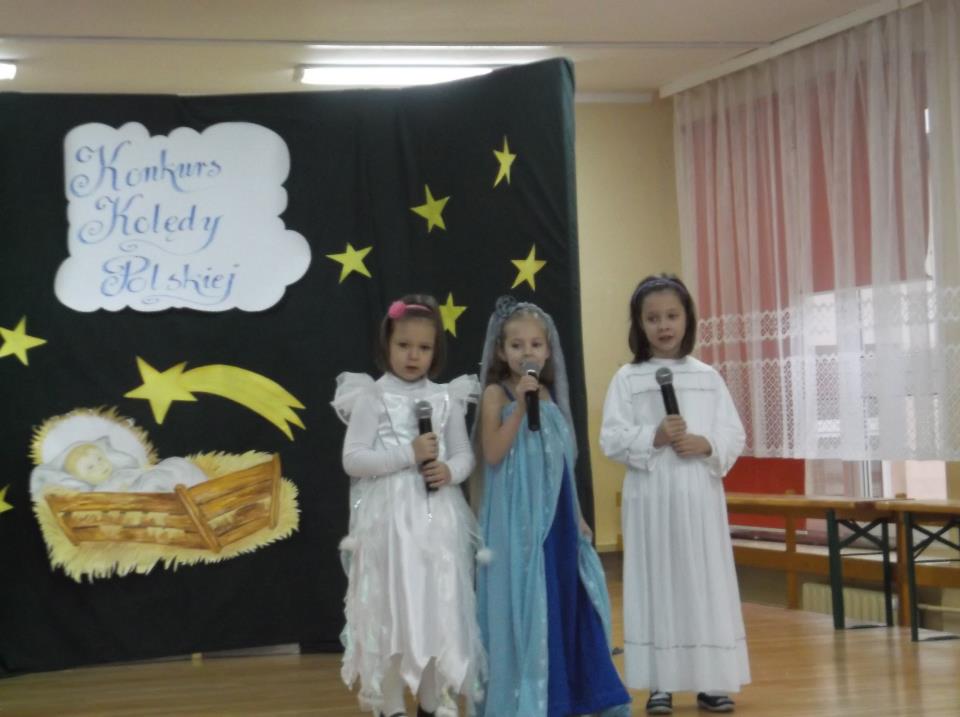 Piękny występ Oliwii, Wiktorii 
i Julii
Dziewczyny zajęły II miejsce  w Konkursie Kolęd…BRAWO!!!
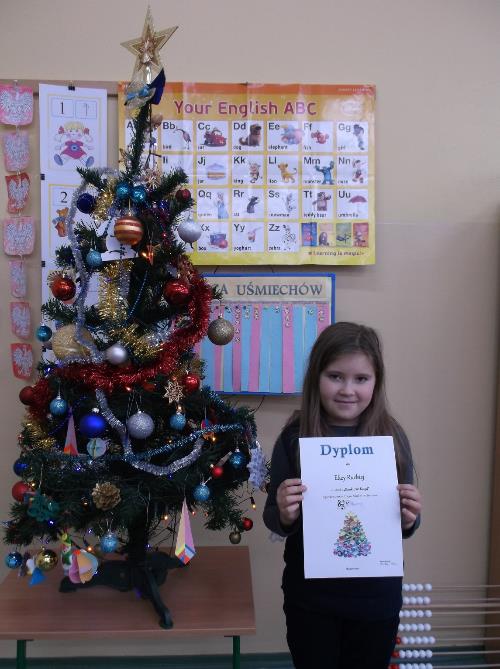 Eliza 
również brała udział 
w Konkursie Kolęd
 …za piękne wykonanie kolędy otrzymała dyplom
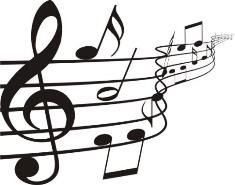 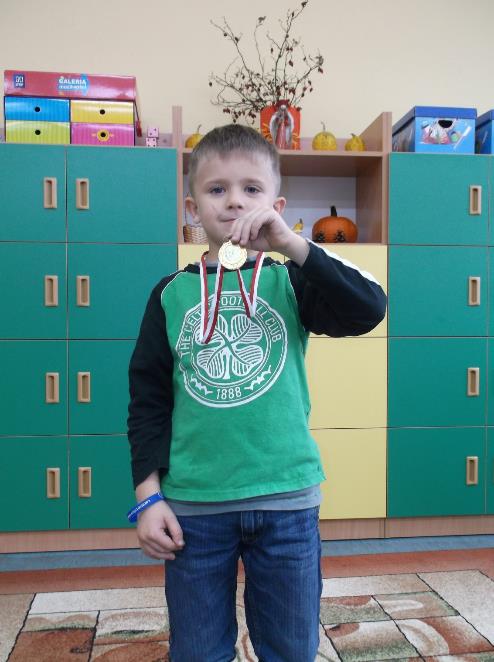 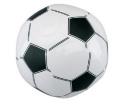 A kto jest najlepszym piłkarzem?

WIADOMO….
             nasz ANTEK!!!
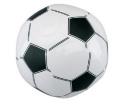 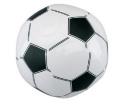 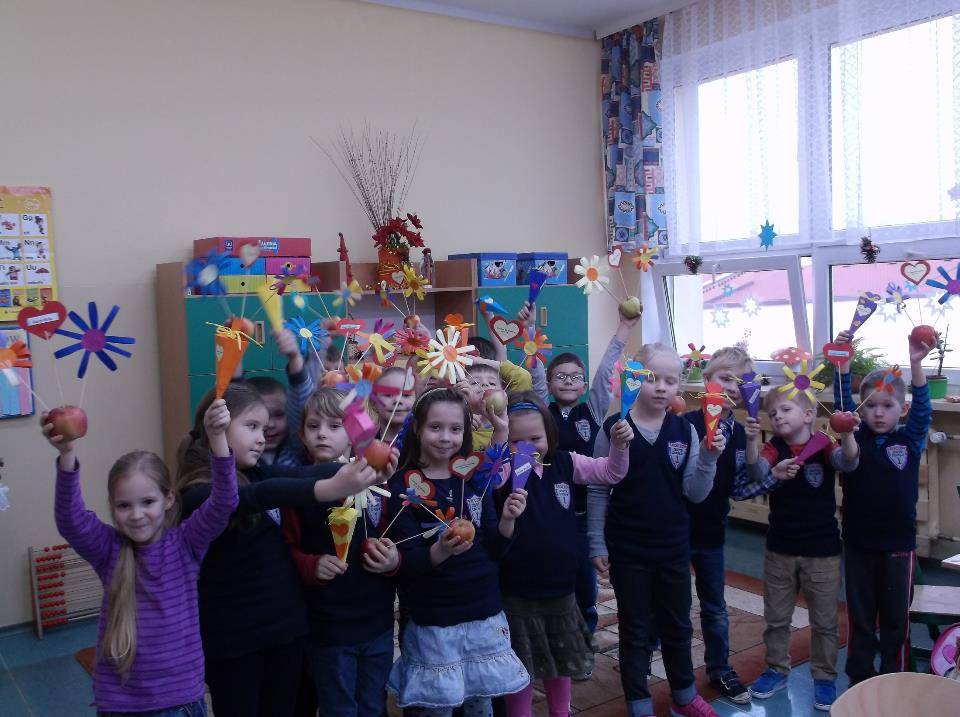 Upominki dla naszych kochanych Babć i Dziadków
CZAS NA BAL!!!
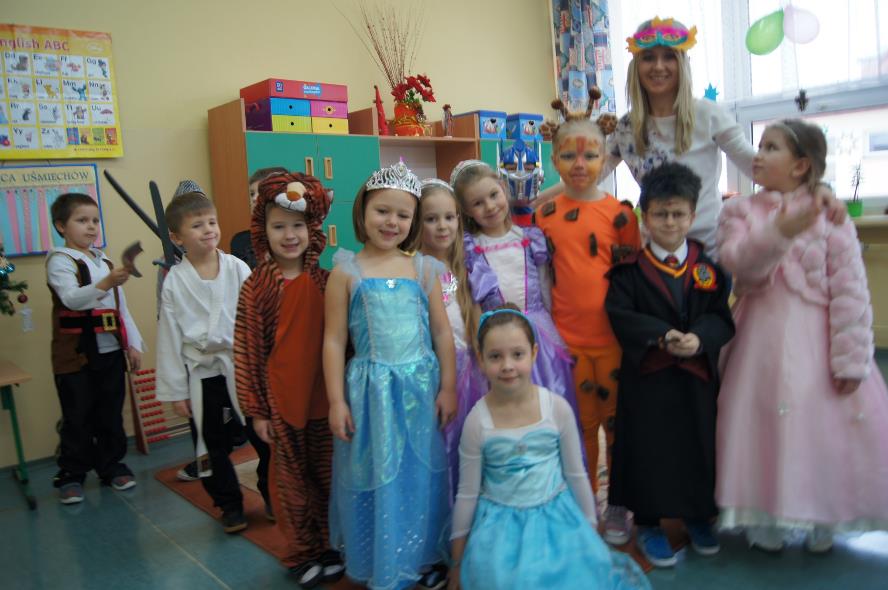 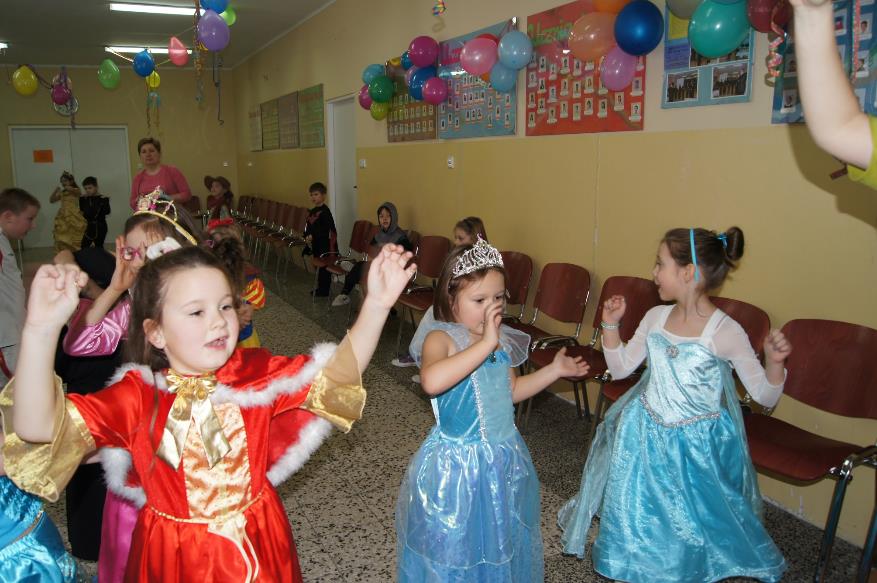 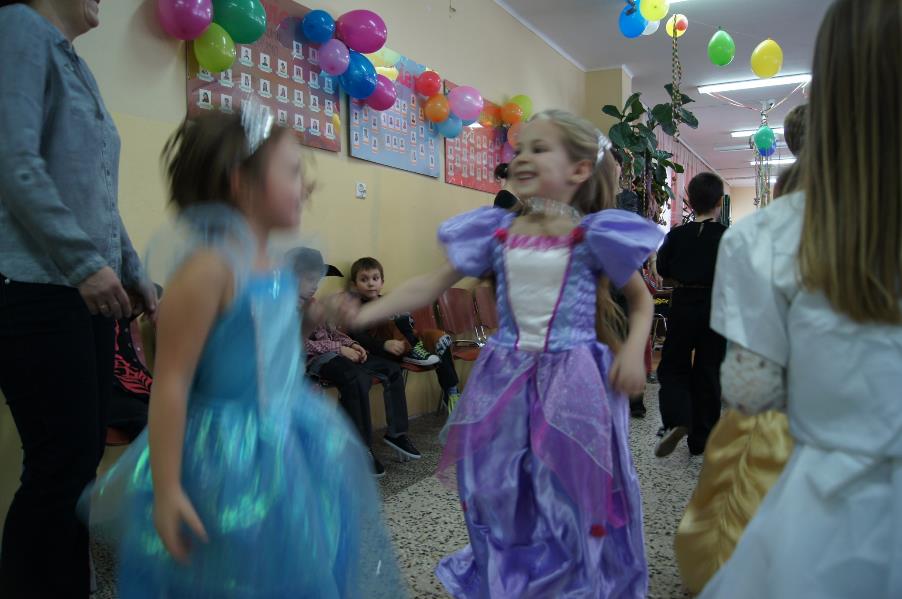 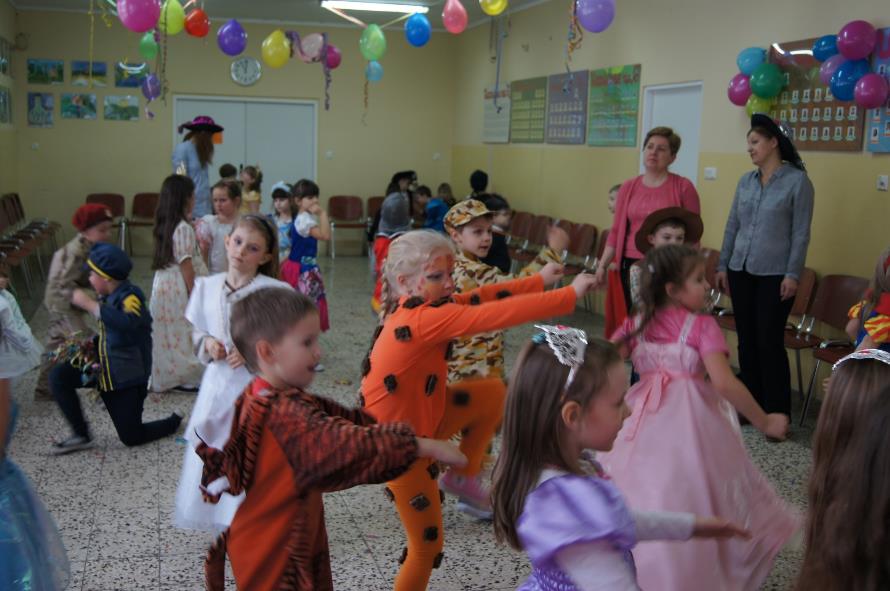